Neuromorphic Computing and Engineering (Spiking Neural Networks)
29th March 2022
Federico Corradi, Assistant Professor, Neuromorphic Edge Computing Systems Lab.
Electrical Engineering Department, Neuromorphic Edge Computing Systems Lab
Intelligent Architectures
The main challenge is lessening the computational burden for running AI
Deep Learning Accelerators
Hardware accelerators.

Network Compression.

New Networks Architectures.

New Hardware Design Styles.

Unconventional Brain-Inspired Architectures (Spiking Neural Networks)
Machine Learning
Brain-inspired models
SNN
Competitive Computer Architectures
Spike-based computing for edge AI – F. Corradi
2
Spiking Neural Network and Neuromorphic Computing – F. Corradi
Why neuromorphic?
[Muralidhar R. et al 2021]
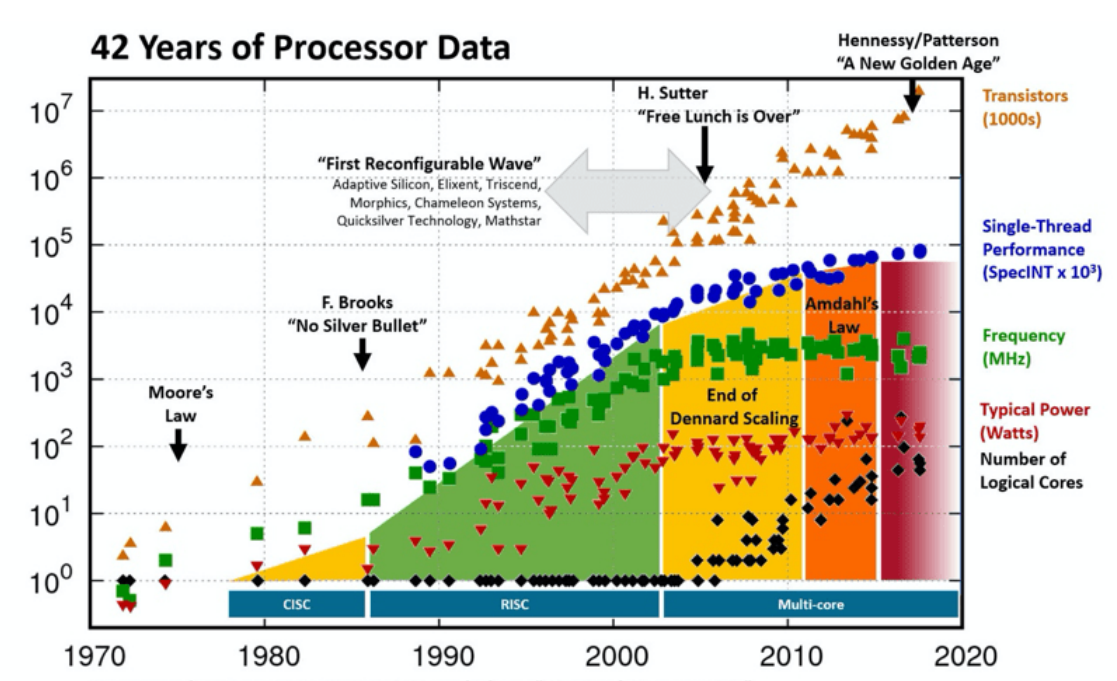 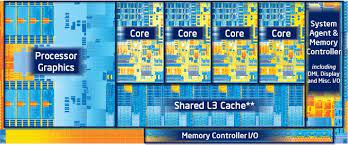 The trend of modern computing systems is to increase power density and frequency.
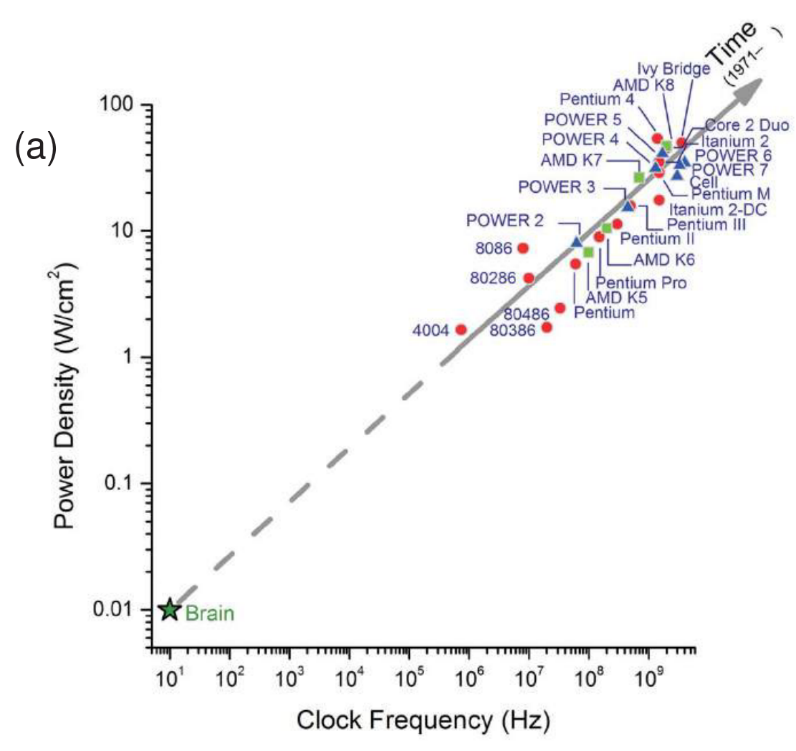 Silicon technology has some limits (Dennard scaling, Moore’s Law, Memory Wall)
[Merolla P.A. et al. 2014]
Spike-based computing for edge AI – F. Corradi
3
Spiking Neural Network and Neuromorphic Computing – F. Corradi
Why neuromorphic?
[Muralidhar R. et al 2021]
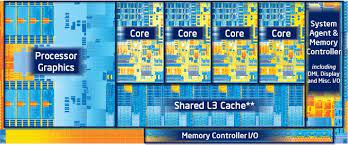 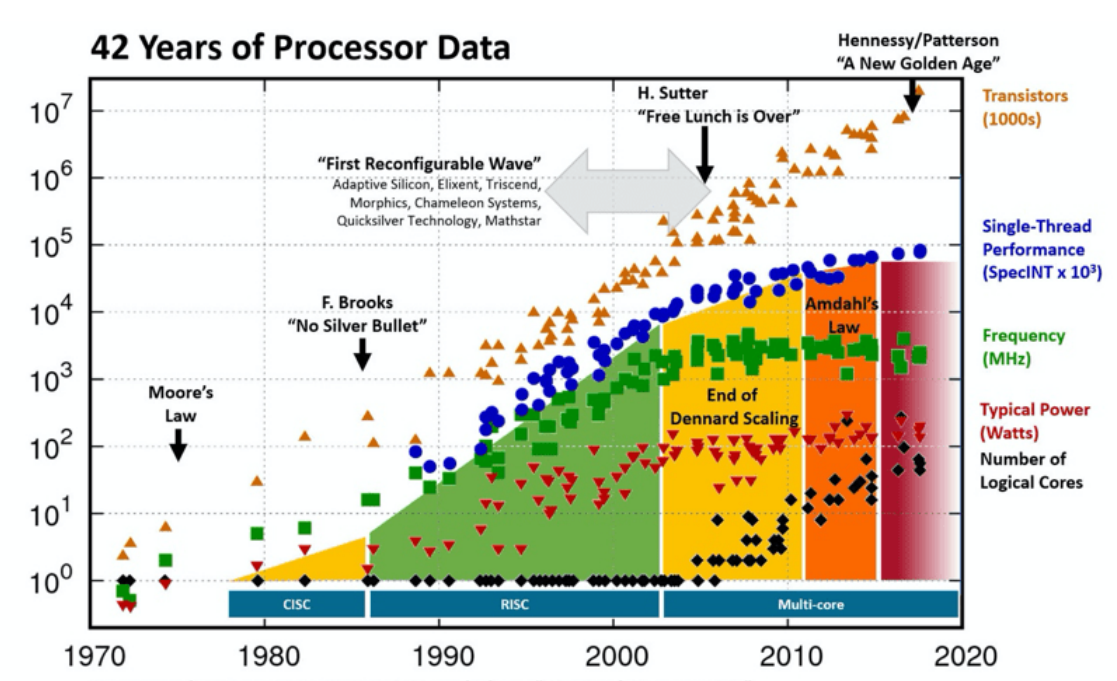 The trend of modern computing systems is to increase power density and frequency.
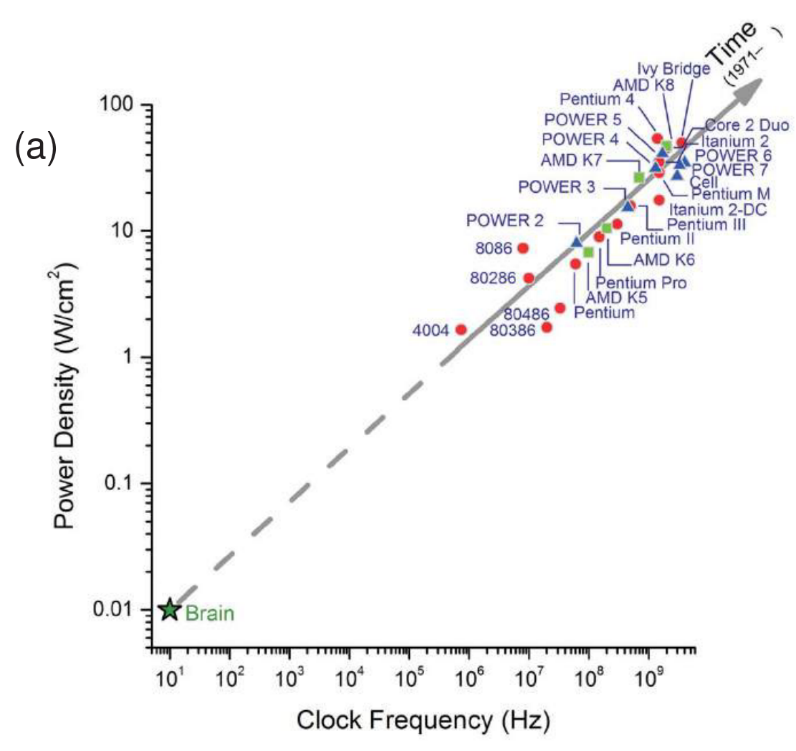 Silicon technology has some limits (Dennard scaling, Moore’s Law, Memory Wall)

Brain’s operating point is in a different place!

Brain consumes ~20W, 2L
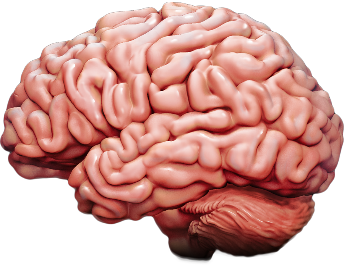 At the system level, brains seem very efficient. Why? Are we doing something wrong?
[Merolla P.A. et al. 2014]
Spike-based computing for edge AI – F. Corradi
4
Spiking Neural Network and Neuromorphic Computing – F. Corradi
Neuromorphic computing
The brain employs different models of computation
At the system level, brains seem very efficient. Why?
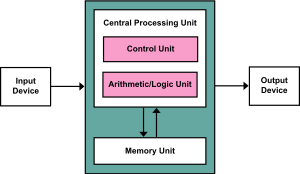 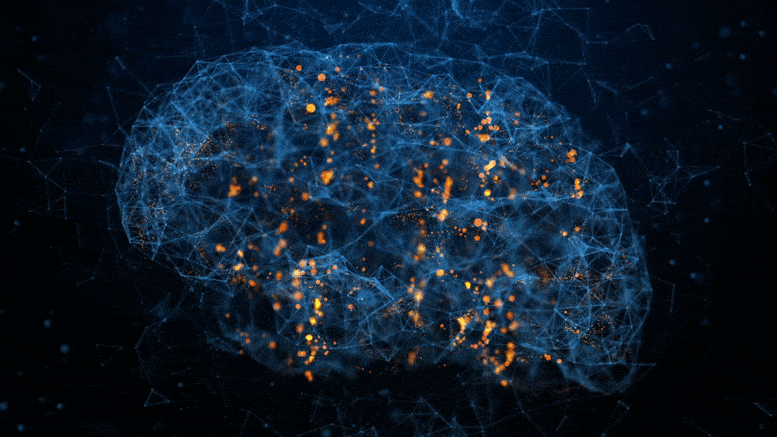 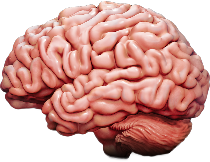 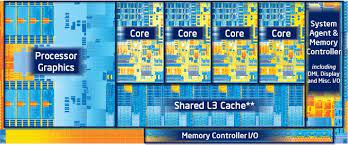 Spike-based computing for edge AI – F. Corradi
5
Spiking Neural Network and Neuromorphic Computing – F. Corradi
The Brain
The brain employs a different architecture
At the system level, brains seem very efficient. Why?
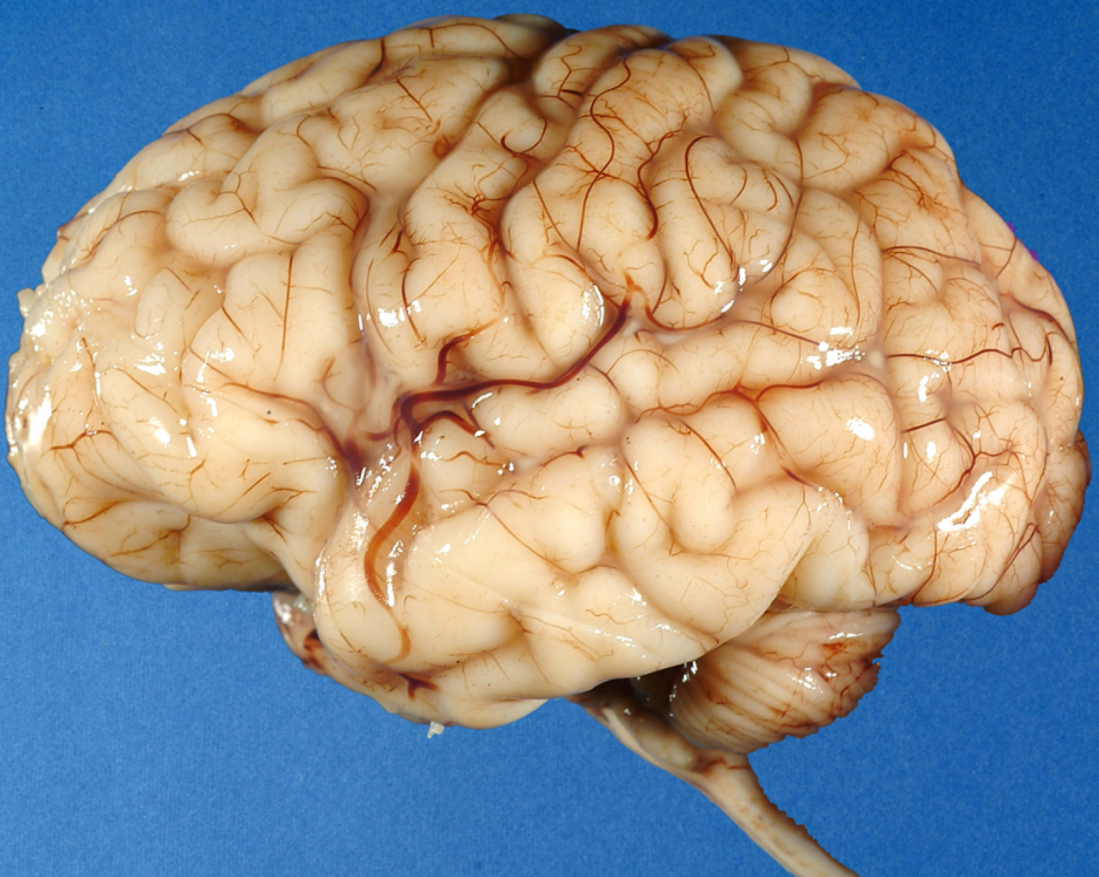 Spike-based computing for edge AI – F. Corradi
6
Spiking Neural Network and Neuromorphic Computing – F. Corradi
Neural Systems In Nature
86B
100-200B
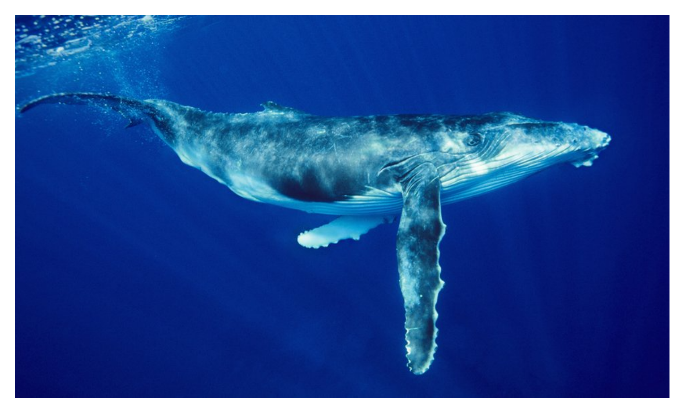 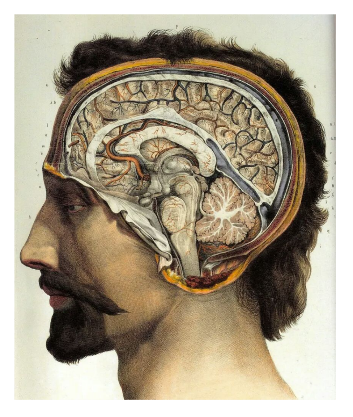 100M
16M
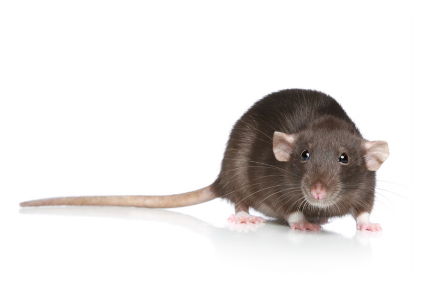 1M
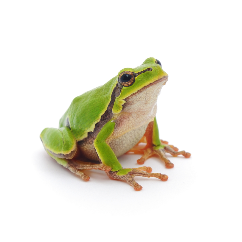 100K
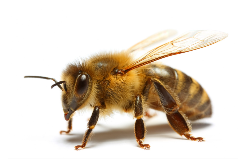 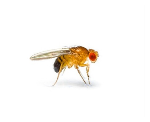 302
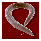 They all use neurons and synapses, scaling up 106 times!!!
Learning from biology. What are the computational primitives of neural information processing?
Spike-based computing for edge AI – F. Corradi
7
Spiking Neural Network and Neuromorphic Computing – F. Corradi
Neural-inspired Models of Computation
Current neuron’s artificial models are lacking in representing the complexity of biological neurons.
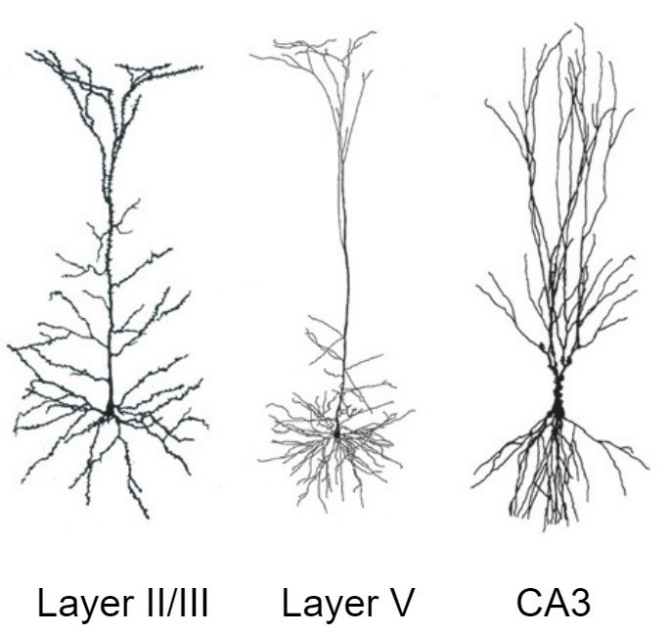 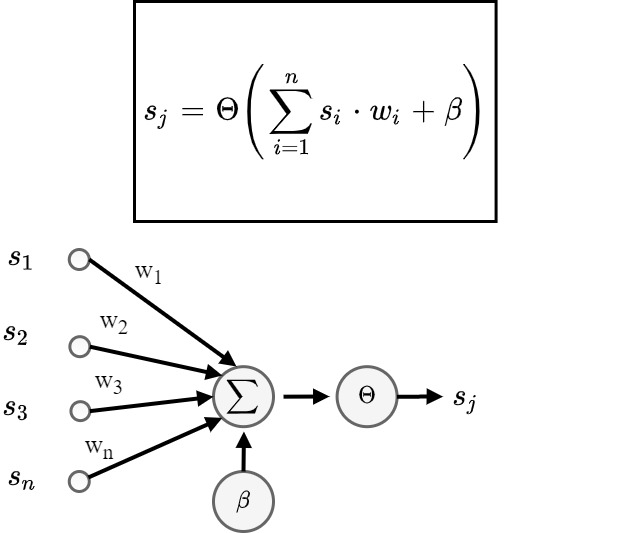 Algorithms in digital time-multiplexed hardware
Distinction between hardware and software
Dynamical neuron models (time)
The neuron morphology is part of its functionality
Spike-based computing for edge AI – F. Corradi
8
Spiking Neural Network and Neuromorphic Computing – F. Corradi
Neural electrical signal: the action potential
Neurons communicates by means of action potentials (i.e., spikes)
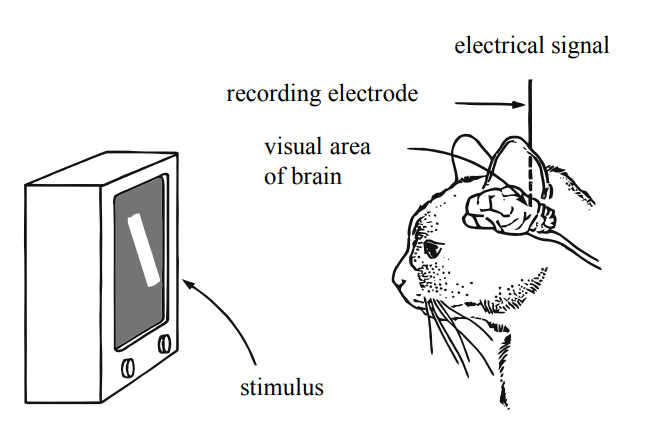 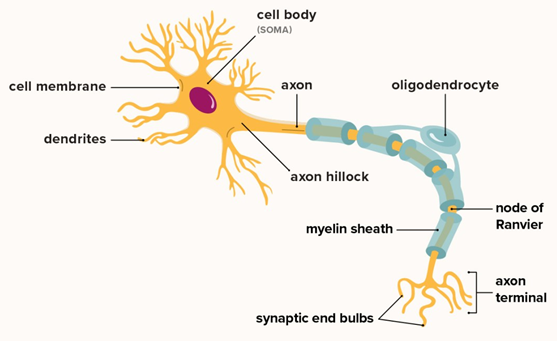 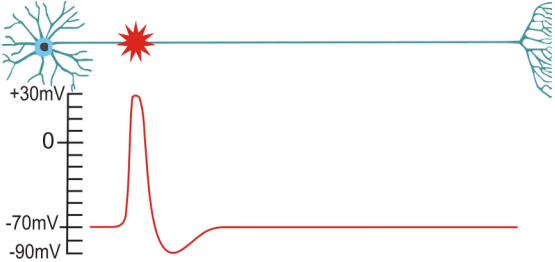 Dynamics (living cells), adapt (e.g., firing frequency adaptation)
Biological neurons are stochastic (noisy) 
They respond to specific input stimuli 
e.g. visual cortical neurons responds to specific stimuli [Hubel and Wiesel, 1959]
Spike-based computing for edge AI – F. Corradi
9
Spiking Neural Network and Neuromorphic Computing – F. Corradi
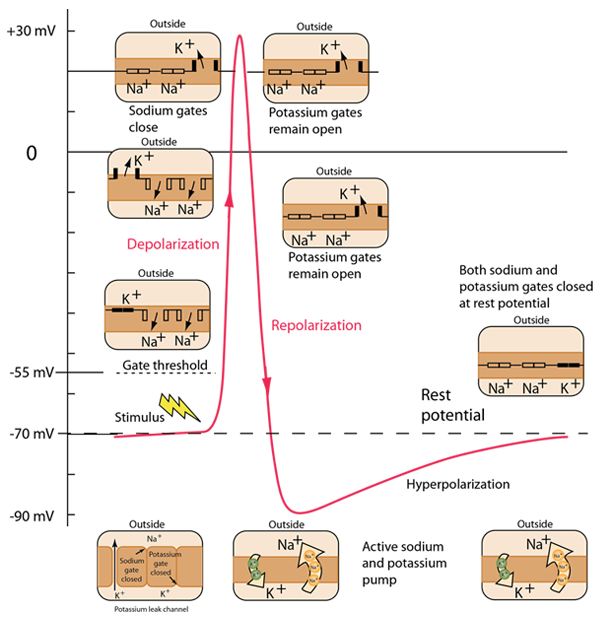 Propagation of Action Potentials
Action Potential: charges flow in and out of the cell
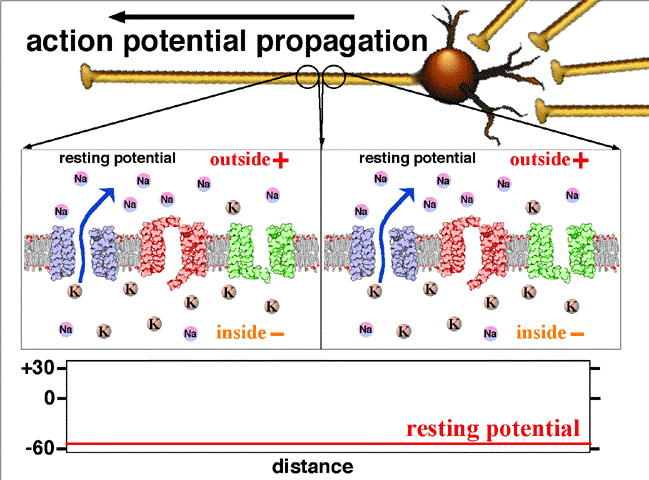 Red: Voltage-gated sodium (Na) Channel
Blue: Potassium (K) Leak Channel
Green: Voltage-gated potassium (K) Channel
Action potentials (i.e., spikes) are ion charges moving in and out of the cell membrane, trough the ion channels.
Voltage gated-ion channels open and close to propagate the action potential.
Spike-based computing for edge AI – F. Corradi
10
Spiking Neural Network and Neuromorphic Computing – F. Corradi
Neuron Models – complexity of bio-realism
Several differential equations that describe several voltage-gated ion channels over time.
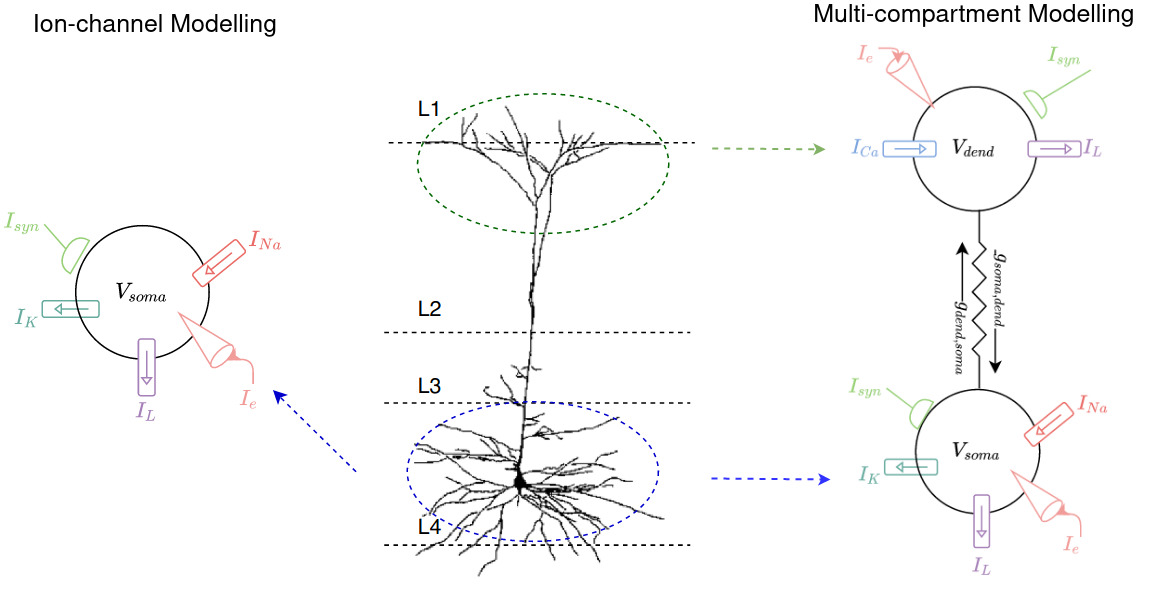 11
Spiking Neural Network and Neuromorphic Computing – F. Corradi
Neuron Models
Neuron models have some concept of accumulation of charge and firing to affect other neurons, but their model can significantly vary. Several level of bio-mimicking.
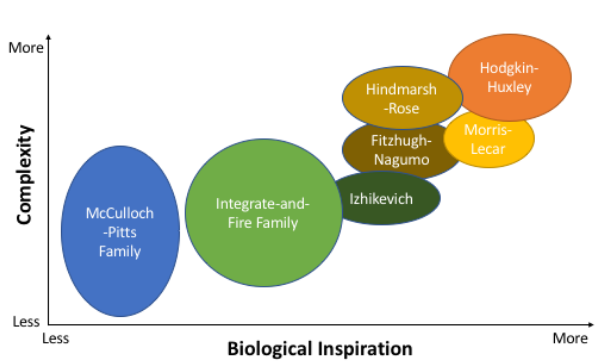 Trade-off among complexity of simulation and biological realism!
[Schuman C., et al. 2017]
12
Spiking Neural Network and Neuromorphic Computing – F. Corradi
Leaky-Integrate-And-Fire Neuron Model
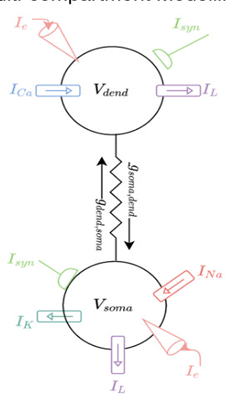 Neuron is modeled with an RC circuit
We do not model each single compartment (single channel) with its specific voltage-gated conductance (1/R).
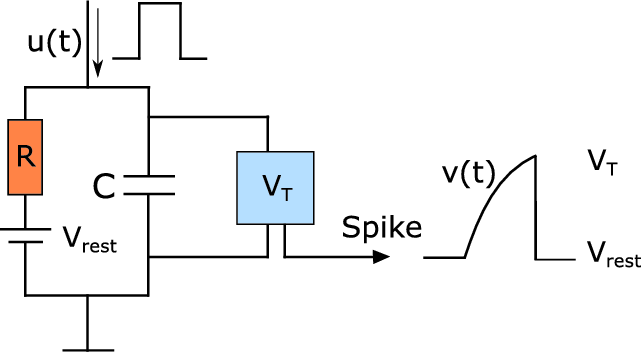 13
Spiking Neural Network and Neuromorphic Computing – F. Corradi
Leaky-Integrate-And-Fire Neuron Model
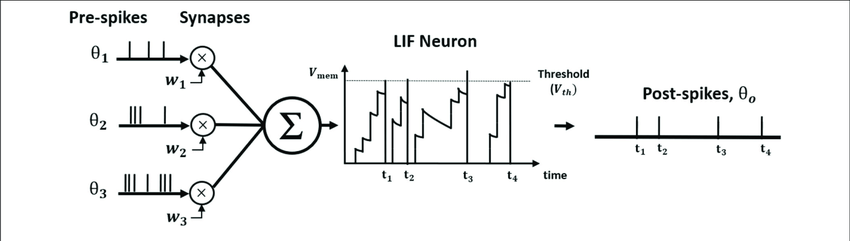 •Input spikes, output spikes (digital communication)
•The time of arrival of the spikes is important for spike generation and learning
•Membrane potential decays over time (stateful neurons)
•Simple to implement in both the analog domain (e.g., RC circuit) and in the digital domain
14
Spiking Neural Network and Neuromorphic Computing – F. Corradi
Spiking Neural Network
[S. Weisenburger et al 2019]
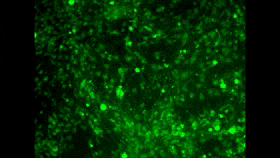 In vivo Ca2+ imaging of ∼12,000 neurons in mouse cortex at single-cell resolution
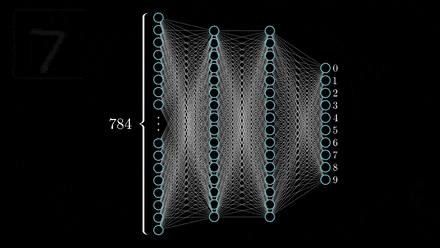 15
Spiking Neural Network and Neuromorphic Computing – F. Corradi
Synapse Model
Spike-Time-Dependent Plasticity (STDP) as a weights update rule
If there exists causality between the pre- and post-synaptic spikes, the synapse is strengthened (potentiated).
If there is no causality between the pre- and post-synaptic spikes, the synapse is weakened (depressed).
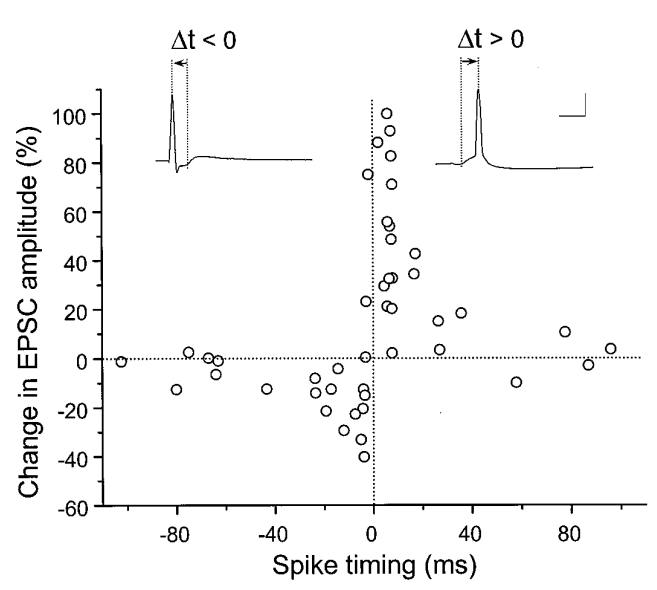 PRE
w
POST
Pros:
i) Local on-line learning (simple to implement)
ii) Temporal information (bio-inspired)
[Bi Poo 1998]
Cons:
Weak convergence compared to batch training
PRE
POST
Time
Time
Cultured hippocampal neurons
Synapses are dynamics. They undergo conformational changes depending on the input and output spike times.
16
Spiking Neural Network and Neuromorphic Computing – F. Corradi
Leaky-Integrate-And-Fire Neuron: Subthreshold CMOS
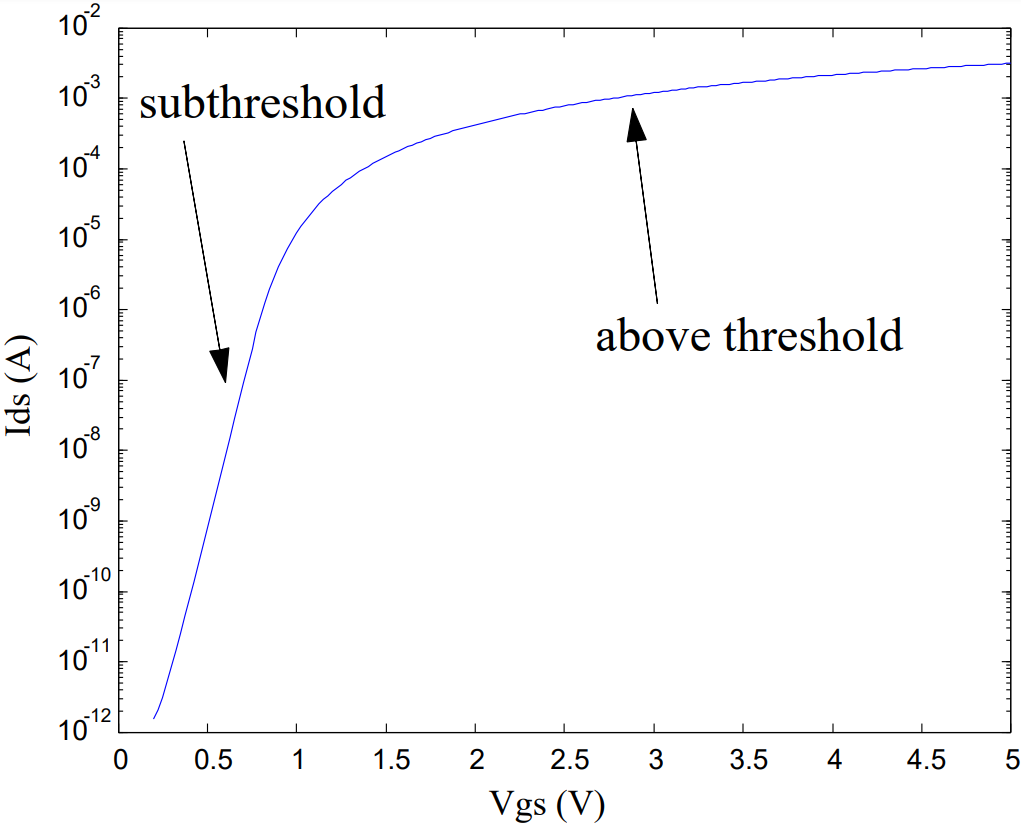 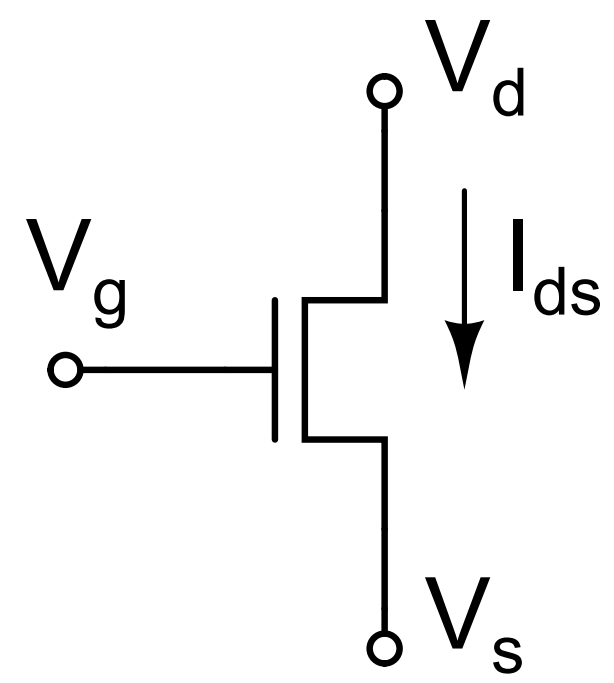 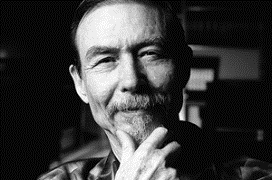 Carver Mead late 80s coined the term neuromorphic engineering
Analog VLSI sub-threshold
17
Spiking Neural Network and Neuromorphic Computing – F. Corradi
Leaky-Integrate-And-Fire Neuron: Subthreshold CMOS
1. Build neuromorphic circuits to reverse engineering the brain (understand)
2. Reverse engineer the brain to build efficient neural processing systems (apply)
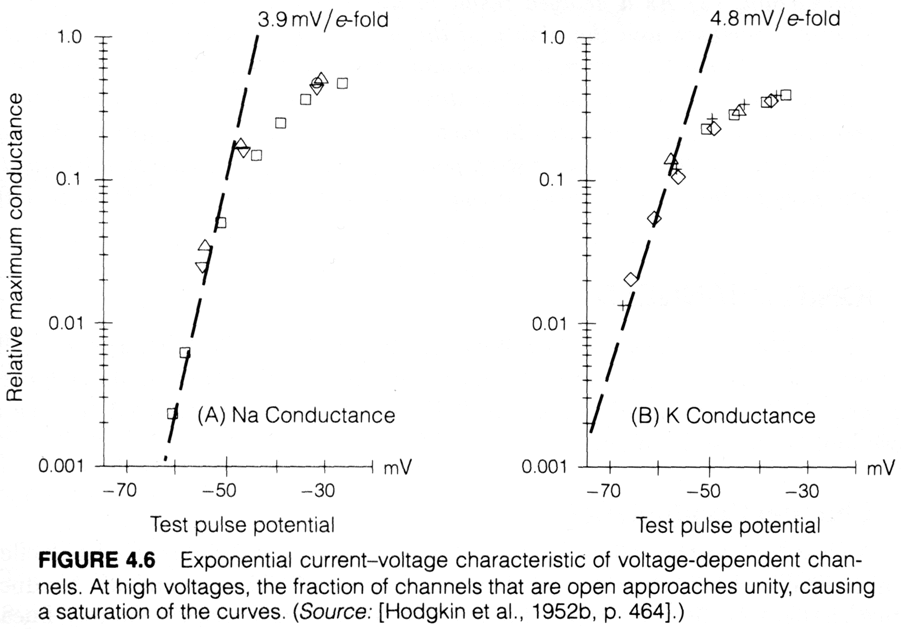 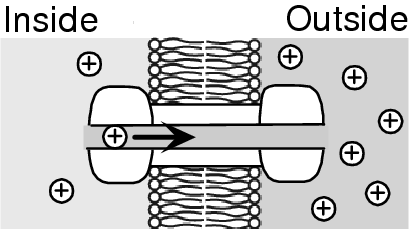 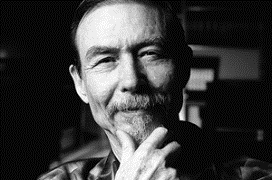 Carver Mead late 80s coined the term neuromorphic engineering
Analog VLSI sub-threshold
18
Spiking Neural Network and Neuromorphic Computing – F. Corradi
Neuromorphic Analog Systems
Subthreshold analog electronics
Current domain circuit
Few (~2pJ) per spike
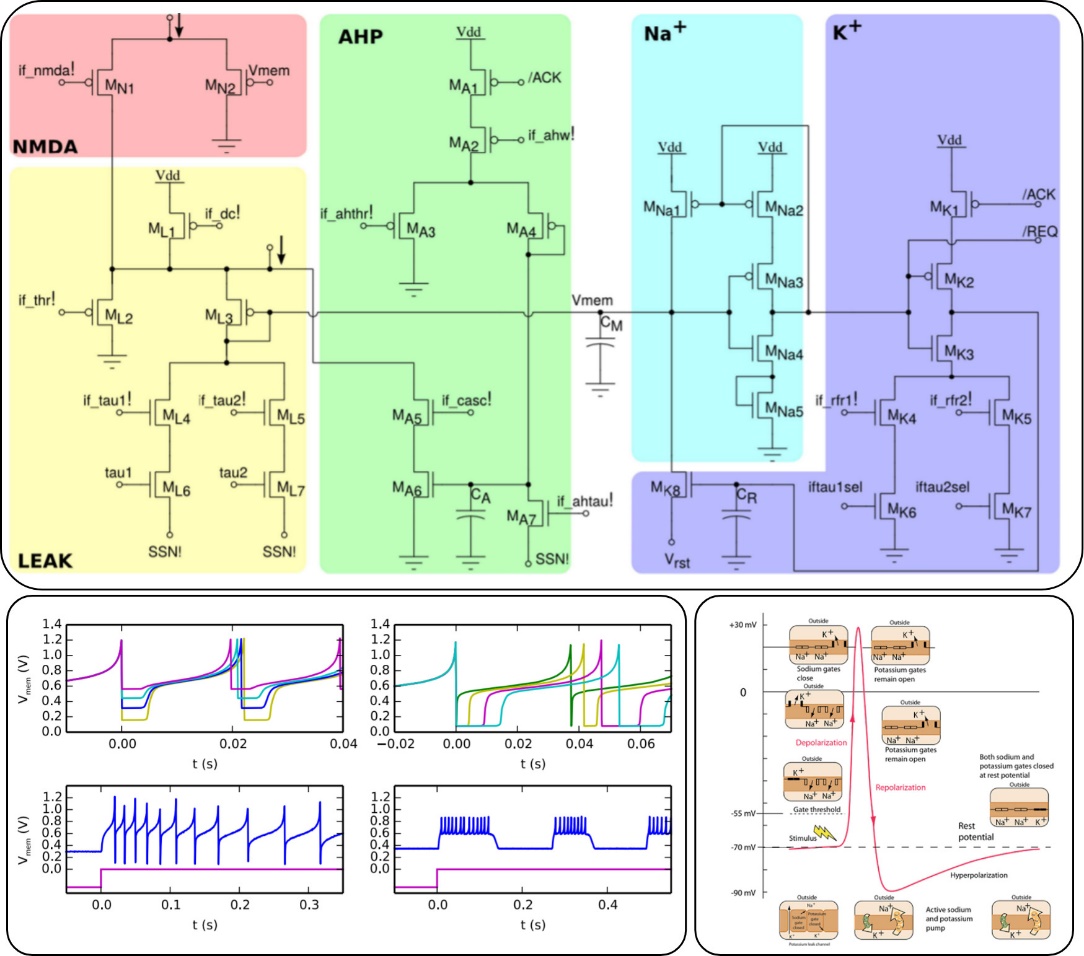 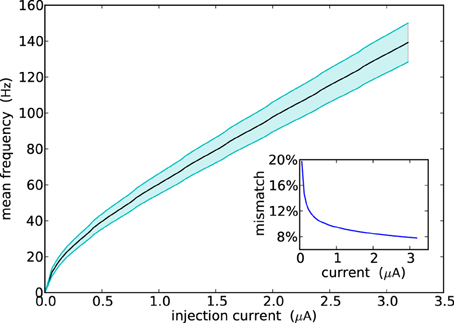 Pros:
Bio-realistic: adaptive exponential integrate-and-fire-neuron model (non-linear)
Exhibit bio-realistic behaviors (e.g., adaptation, bursting)
Asynchronous (event-driven), no clock!
Cons:
Mismatch (transistor to transistor)
Noise
Parameter variations (neurons to neurons)
[Qiao N et al 2015]
19
Spiking Neural Network and Neuromorphic Computing – F. Corradi
Neuromorphic Analog Architectures
Typical neuromorphic analog (mixed-signal) architecture
Neurosynaptic core
Neurosynaptic core
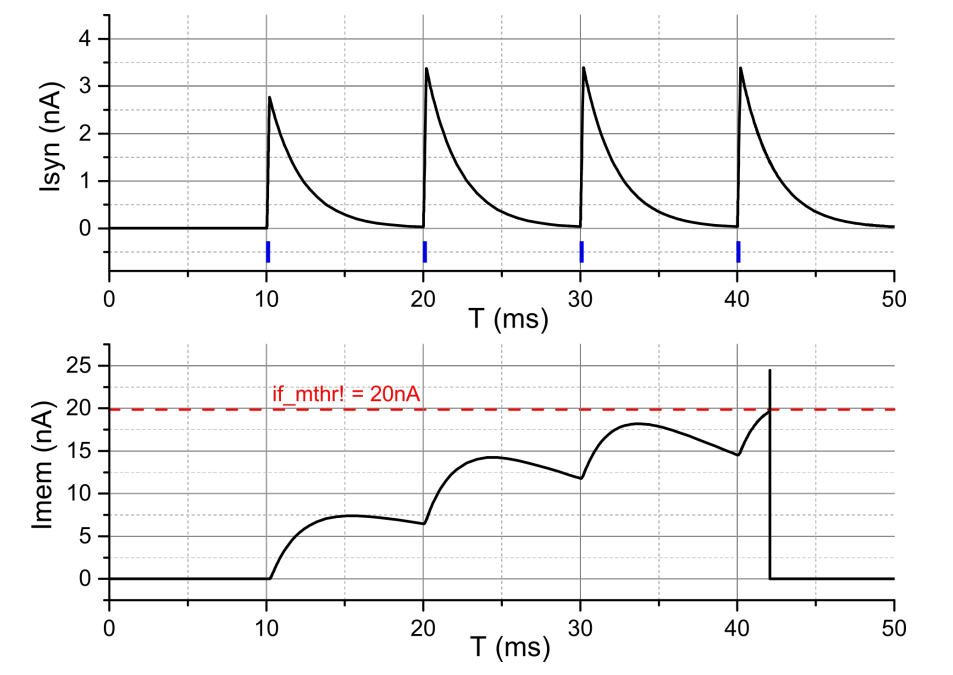 1
1
2
2
3
3
Encode
2   3   1 2
Decode
Address-event representation
Neuron
Synapse
Outputs Spikes
Inputs Spikes
Spike
Neurons and synapses are physically implemented and emulates the biochemical processes with current-based or voltage-based circuits.
20
Spiking Neural Network and Neuromorphic Computing – F. Corradi
Neuromorphic Analog Systems
DYNAPs 2017
HICANN 2010
ROLLS 2015
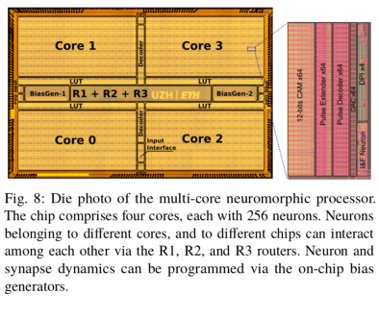 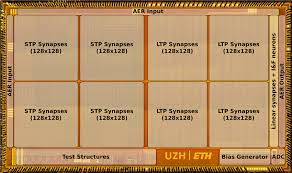 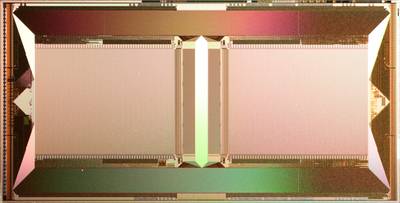 High Input Count Analog Neural Network

50 mm^2
2x 512 membrane circuits and 128k synapses with plasticity (STDP), both digital (4-bit) and analog
Asynchronous interfaces
Chips can be tiled in a reticle (384 chips in a wafer - multichip)
Faster than real biological time (10^4)
Reconfigurable Online Learning System

51mm ^2
1 linear array of adaptive-exponential neurons (analog 180nm, fully asynchronous)
256 Neurons/C (physically implemented)
65 Synapses/N (4b) With plasticity
~0.5pJ per synaptic operation
[Qiao N et al. 2015]
[Moradi et al. 2017]
[T. Pfiel et al. 2012]
21
Spiking Neural Network and Neuromorphic Computing – F. Corradi
Neuromorphic Analog Systems
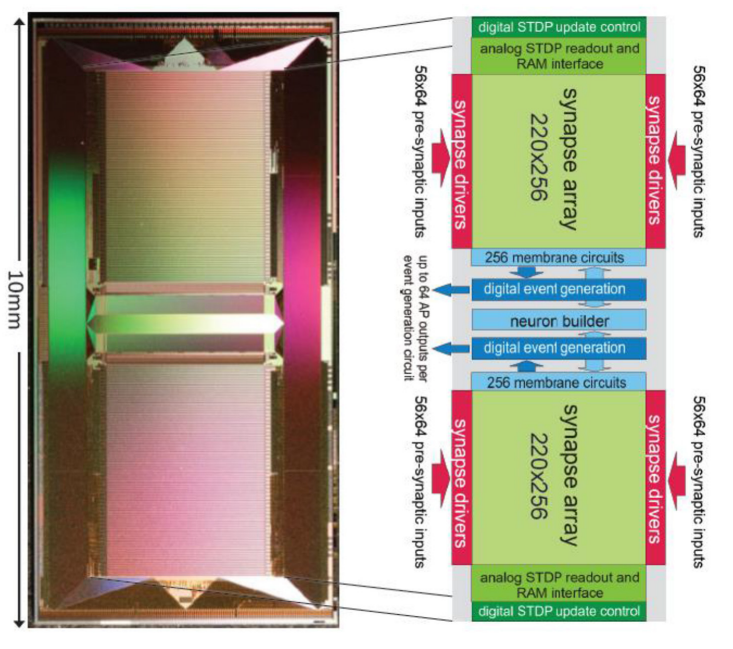 Bio-realistic neuron behaviors
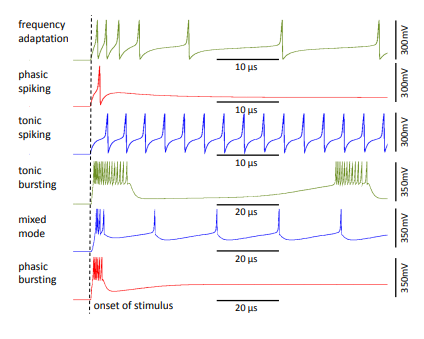 100x faster than real time!
neuroscientific simulations
how to scale?
[Karlheinz Meier, Heidelberg University, HICANN 2010]
22
Spiking Neural Network and Neuromorphic Computing – F. Corradi
Neuromorphic Analog Systems
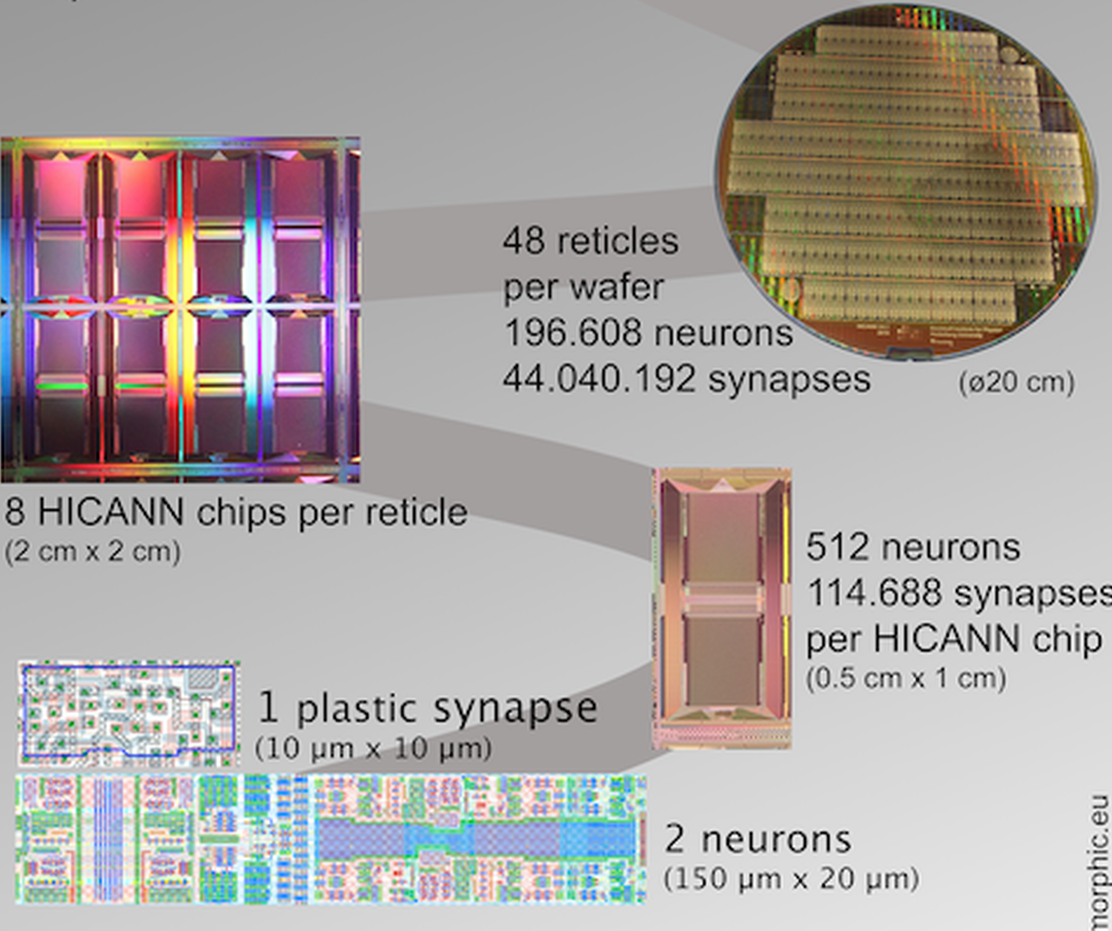 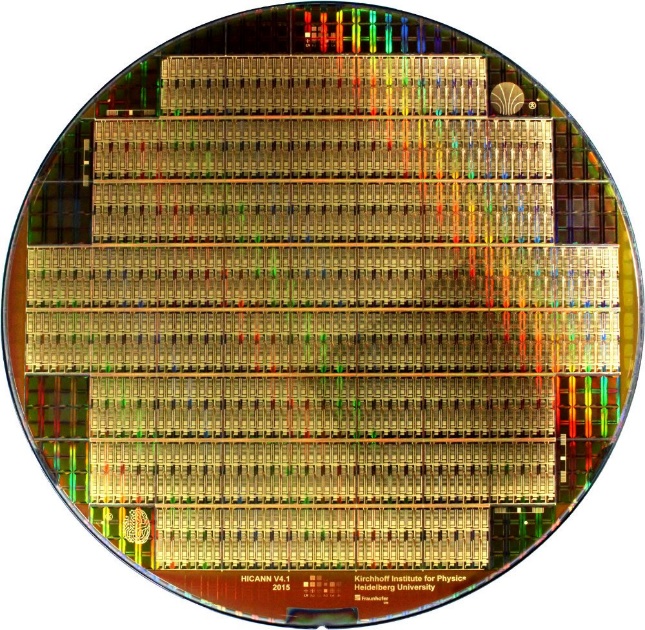 384 chip system in a whole wafer!
It aims at understanding and emulating the function and interaction of multiple spatial and temporal scales in brain information processing.
[Karlheinz Meier, Heidelberg University, HICANN 2010]
23
Spiking Neural Network and Neuromorphic Computing – F. Corradi
Neuromorphic Analog Systems
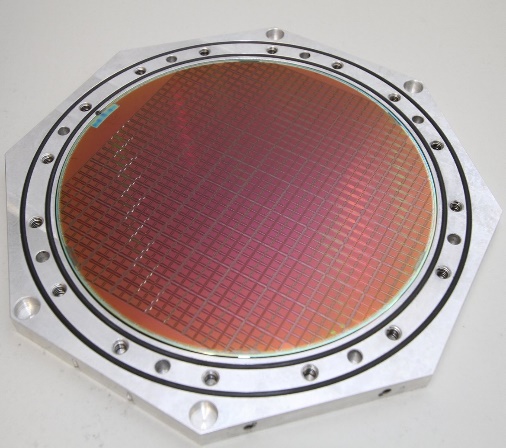 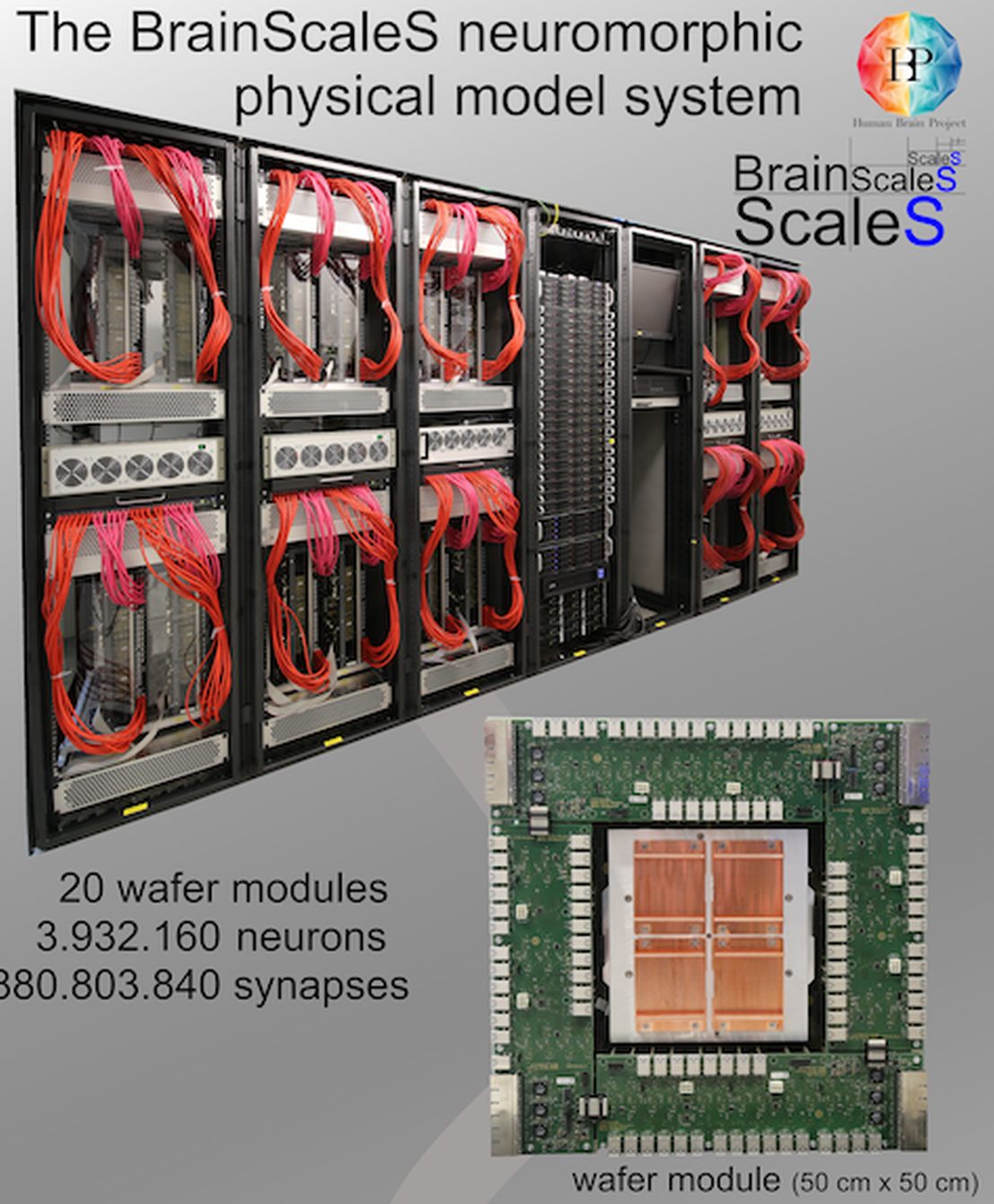 https://wiki.ebrains.eu/bin/view/Collabs/neuromorphic/BrainScaleS/
~4 Million bio-realistic neurons 
880 Million learning synapses
105 faster than real time
164 Giga-events/s (normal) 
1 Tera-event/s (burst)
several hundreds of kW [2010]
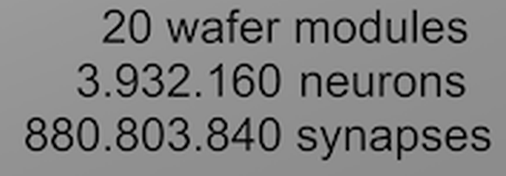 24
Spiking Neural Network and Neuromorphic Computing – F. Corradi
Neuromorphic Analog Systems
Summary
Pros:
       Can replicate exponential behaviors and bio-realistic models (use the same physics)
       Neuroscientific simulations
       Real-time (or faster) speed
Cons:
       Chip area, analog CMOS requires larger nodes 
          e.g., 180 nm, 65 nm, or special CMOS features Fully Depleted Silicon on Insulator FDSOI
       Suffer from noise, mismatch (require calibration)
       Complex algorithms (asynchronous), but it is part of the research!
       Matching biological time constants requires larger capacitors (or tricks) to slow down the silicon
Applications:
       Limited to few startups (SynSense, Innatera)
       Small ASIC for specific functions  (audio, surveillance, bio-medical monitoring), IoT
25
Spiking Neural Network and Neuromorphic Computing – F. Corradi
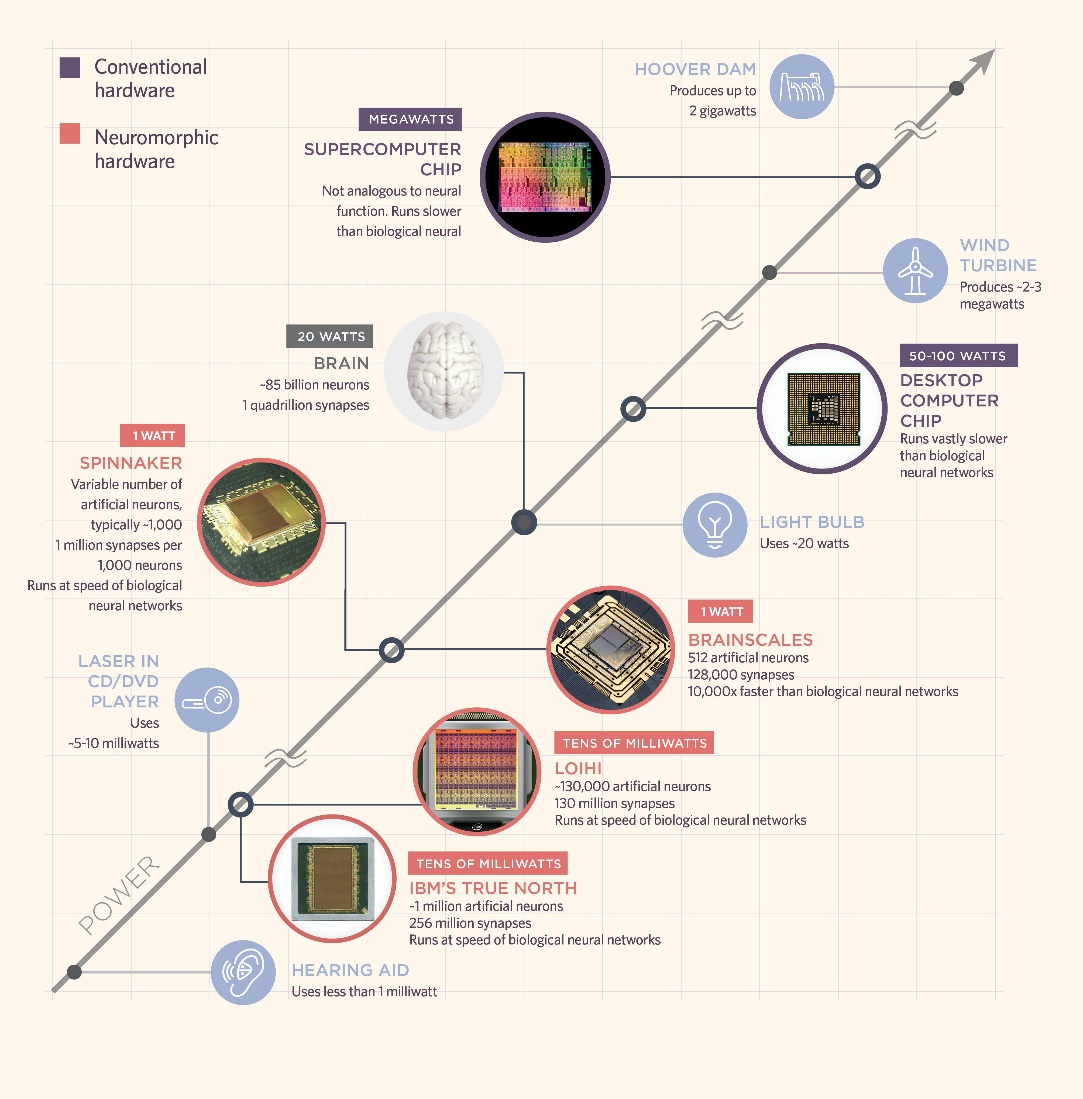 Neuromorphic computing
Today’s digital neuromorphic hardware
Parallel processing
Many Processing Units (neurons)

Distributed Memory
More tightly coupled data memory, caches
More memory close to the processing

Sparse Encoding
Exploit sparsity of natural world (on-demand)

Data-flow communication
Data move towards the place it is consumed
Direct communication between processors
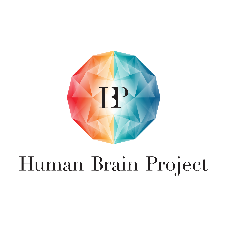 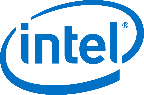 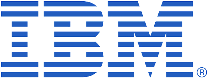 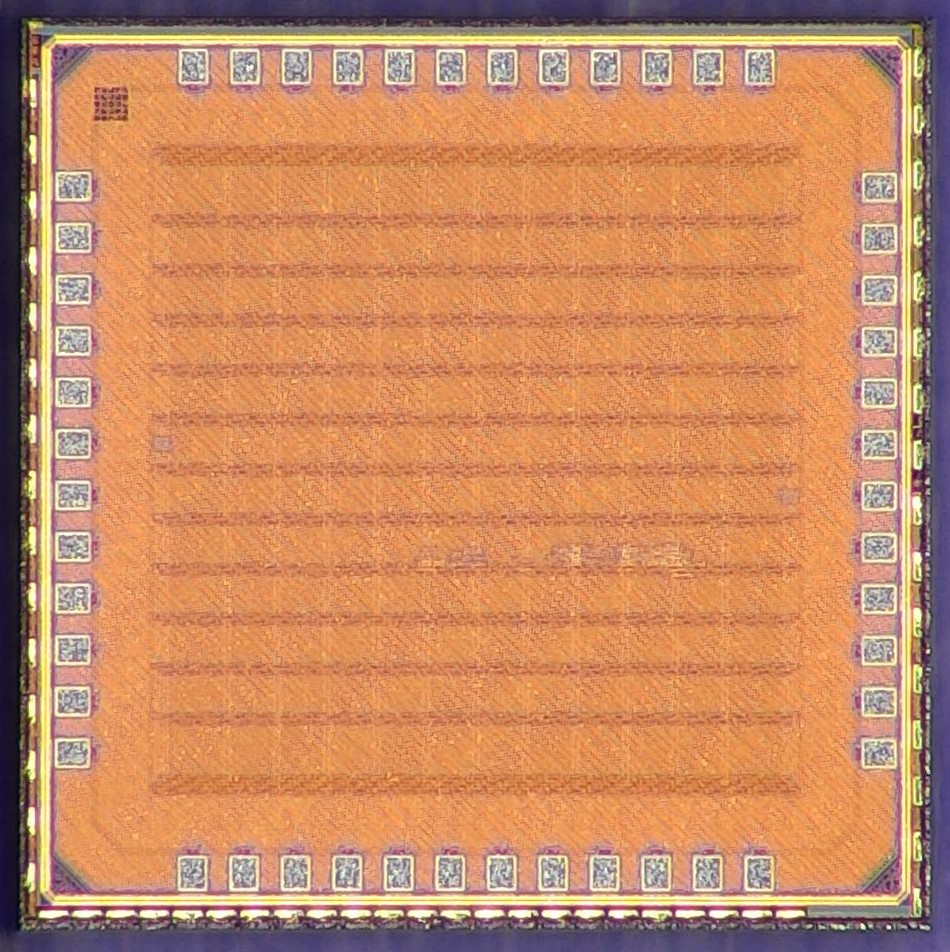 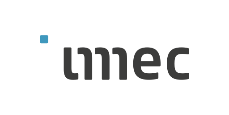 [Adapted from The Scientist, 2019]
Efficient computer architectures for brain-inspired models of computations (spiking neural networks)
26
Spiking Neural Network and Neuromorphic Computing – F. Corradi
Neuromorphic computing
Typical large scale neuromorphic digital architecture
MEM
EP
Many, many cores (1000 and more)

Event-driven processing 

Distributed memory architectures for near-memory computing

Scalable connectivity interfaces
27
Spiking Neural Network and Neuromorphic Computing – F. Corradi
Neuromorphic computing
Event-driven processor
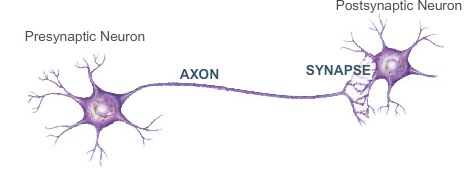 Synapse Memory
Event Driven Processor
Neuron State Memory
Axon Memory
Synapse Memory:
Synaptic parameters (weights)

State Memory:
Neurons’ state (membrane potential)

Axon Memory:
Destination core address (to store the network’s graph)
One processing core updates the state of many neurons, based on the input events (time-multiplexing)
28
Spiking Neural Network and Neuromorphic Computing – F. Corradi
Neuromorphic computing
Digital neuromorphic hardware
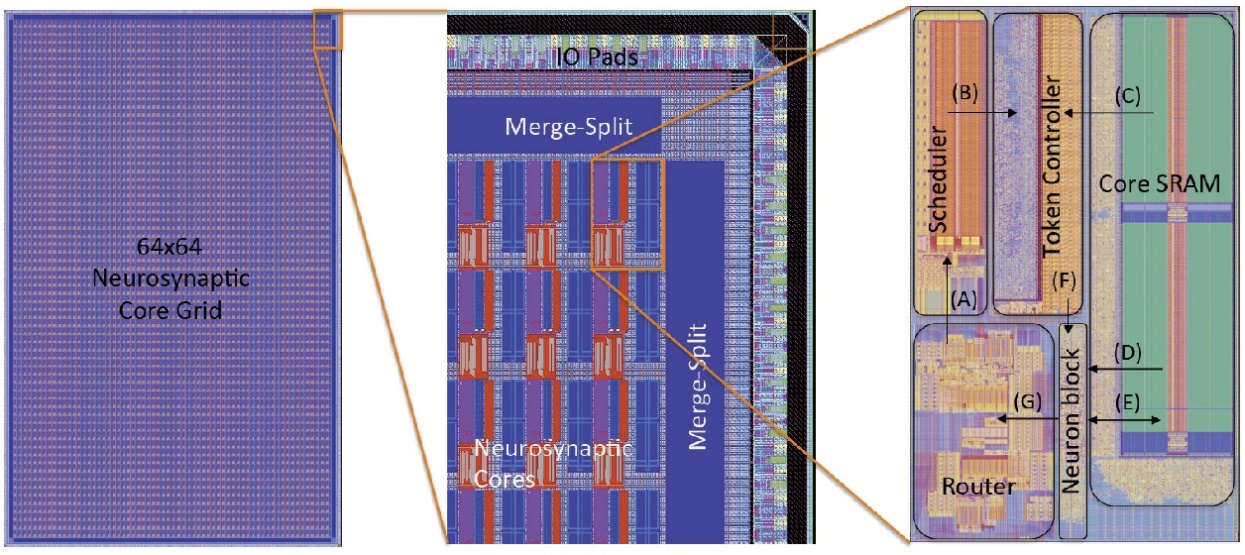 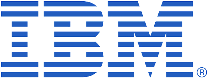 TrueNorth 2014
Event processor execute on-demand a fixed number of neurons (SNN Processor)

28 nm 
1M neurons
268 million synapses 
~ 90 mW
4 square centimeters area
29
Spiking Neural Network and Neuromorphic Computing – F. Corradi
Neuromorphic computing
Digital neuromorphic hardware
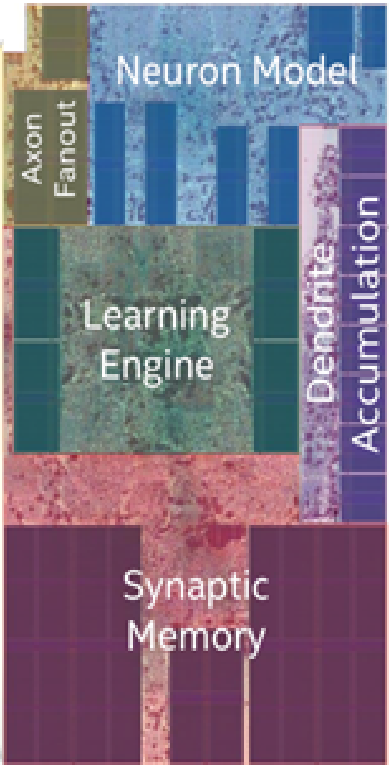 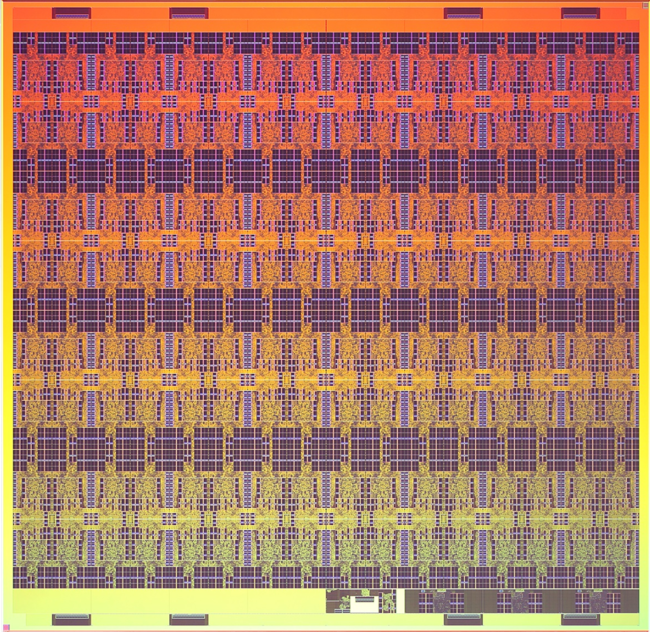 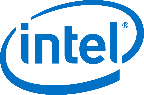 Loihi 2018
More flexible than TrueNorth
On-chip learning
Spiking Neural Networks

14 nm FinFet
128 cores 
1024 neurons/core -> 131K tot
1M synapses/core -> 128M tot
60 square millimeters area
30
Spiking Neural Network and Neuromorphic Computing – F. Corradi
Neuromorphic computing
Digital neuromorphic hardware
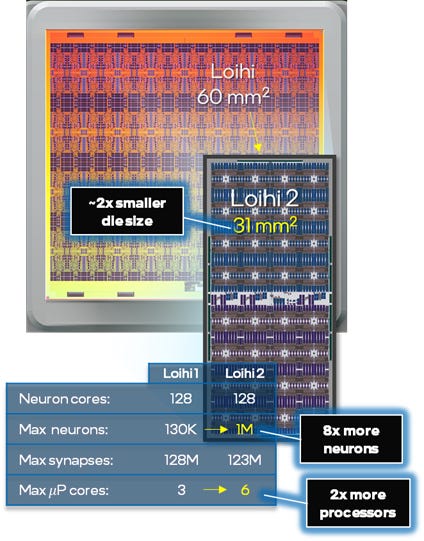 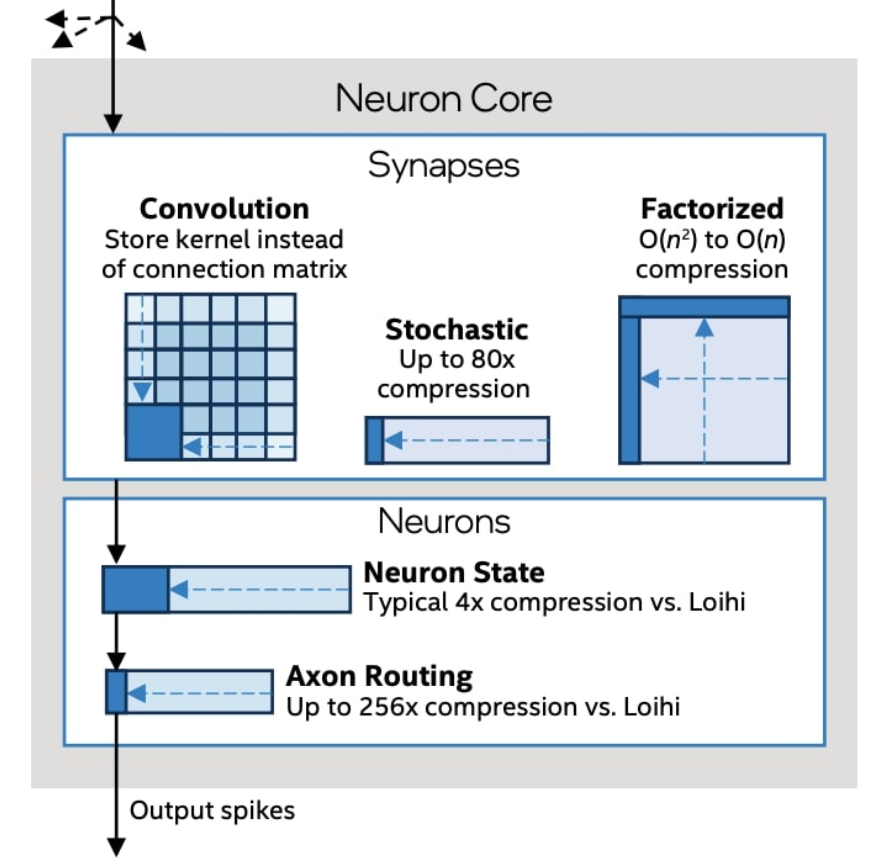 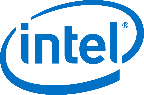 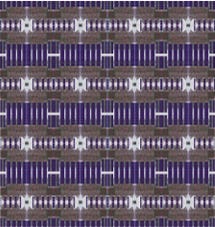 Loihi2 2021
Flexible on-chip learning
Spiking Neural Networks
Graded spike values

4 nm 
128 cores 
8092 neurons/core -> 1 Million tot
1M synapses/core -> 120M tot
31 square millimeters area
31
Spiking Neural Network and Neuromorphic Computing – F. Corradi
Neuromorphic computing
Digital neuromorphic hardware
And many more... GML (Orlando)
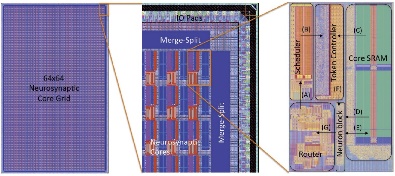 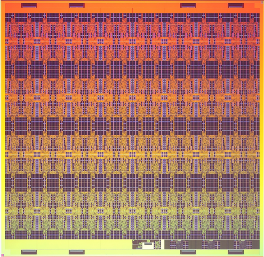 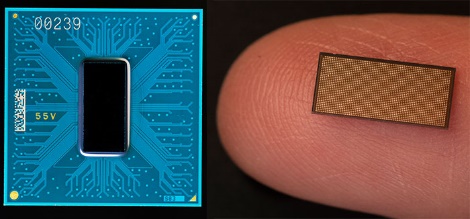 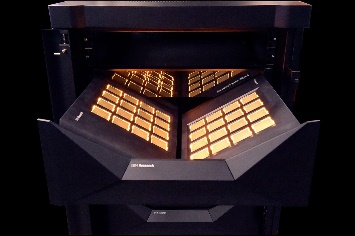 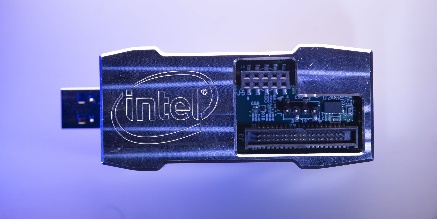 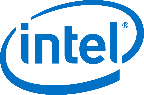 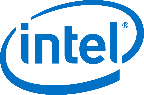 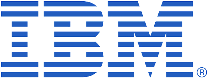 TrueNorth 2014
Loihi 2018
Loihi2 2021
Global Asynchronous Local Synchronous (GALS) – extremely scalable
Event-Driven Processing – power consumption depends on activity (spikes or events)
Near Memory Computing- memory hierarchy (reduce data movement)
Scalable connectivity interfaces – network on chip with routers
32
Spiking Neural Network and Neuromorphic Computing – F. Corradi
Digital Neuromorphic processors: TrueNorth
TrueNorth: Asychronous communication for scalability
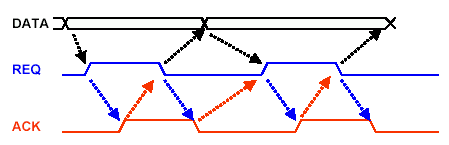 DATA
SENDER
RECEIVER
Data transfer relies on req/ack cycles, no need for global uniform clock!
Neurosynaptic cores operate in parallel, and are governed by spike generation/transmission/delivery (event-driven data generation)
No need of a uniform clock distribution network (consume dynamic power even when not needed)
Asynchronous design relies on req/ack cycles (naturally data-driven)
[Akopyan et a et al. 2015]
33
Spiking Neural Network and Neuromorphic Computing – F. Corradi
Digital Neuromorphic processors: TrueNorth
TrueNorth: neurosynaptic core is a crossbar array of fully-connected neurons.
TrueNorth: Asynchronous communication for scalability
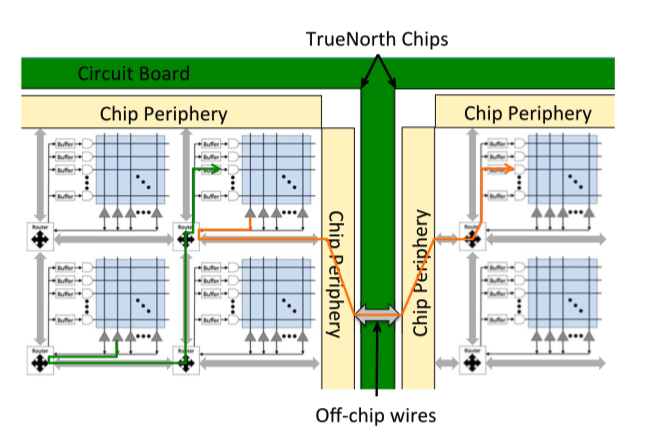 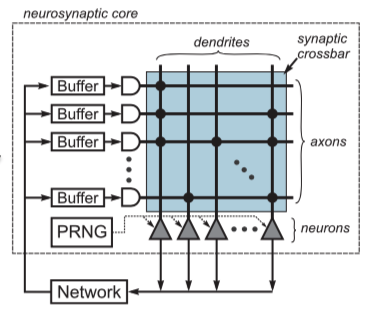 [Merolla P.A. et al. 2014]
34
Spiking Neural Network and Neuromorphic Computing – F. Corradi
Digital Neuromorphic processors: TrueNorth
TrueNorth: digital LIF Neuron
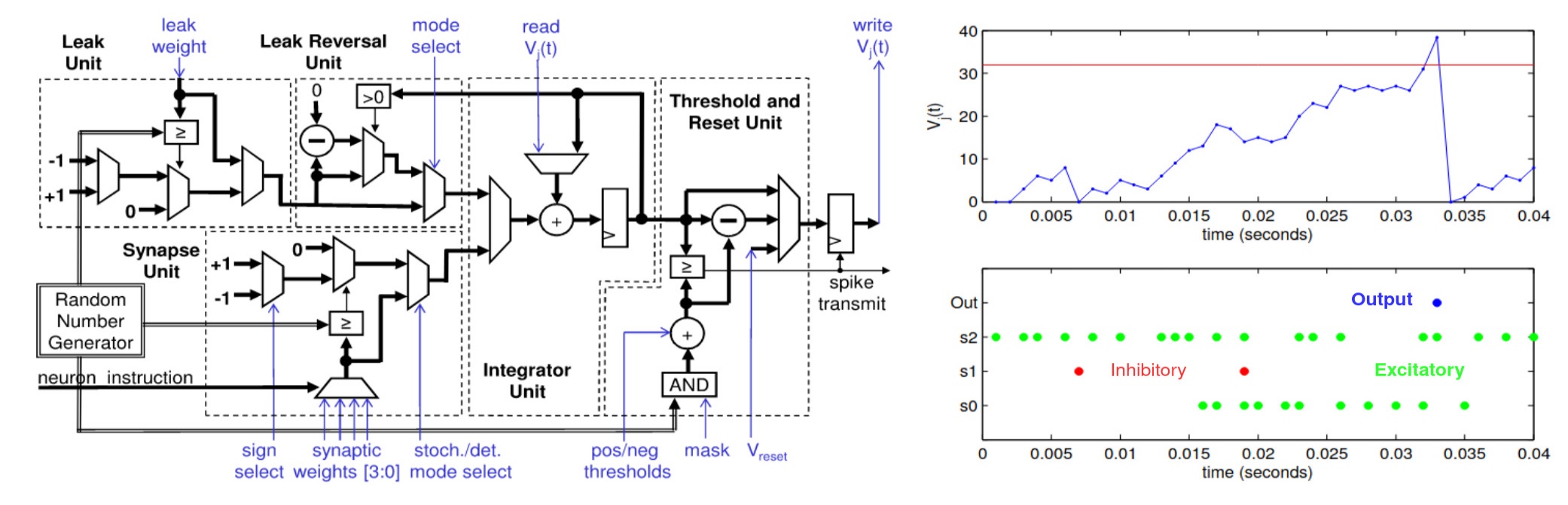 Dual stochastic and deterministic neuron based on an integrate-and-fire neuron model.
Time-division multiplexing to compute 256 logical neurons with one circuit.
The SRAM stores the synaptic connectivity, weight values, the leak, the threshold, the configuration parameters, and the membrane potential state
35
Spiking Neural Network and Neuromorphic Computing – F. Corradi
Digital Neuromorphic processors: TrueNorth
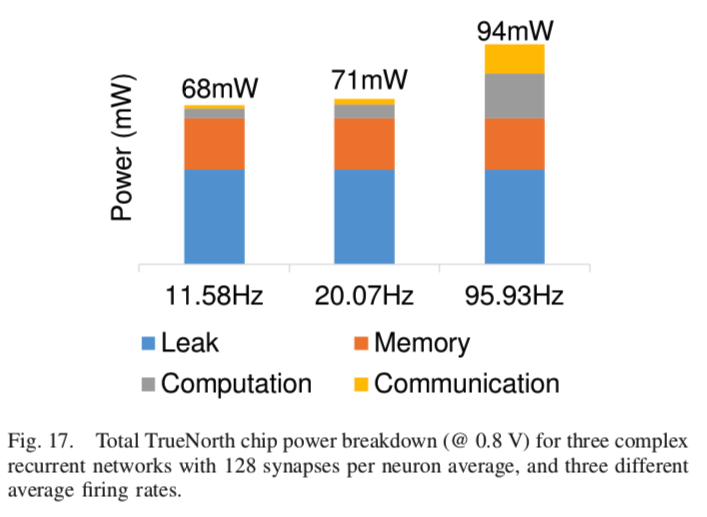 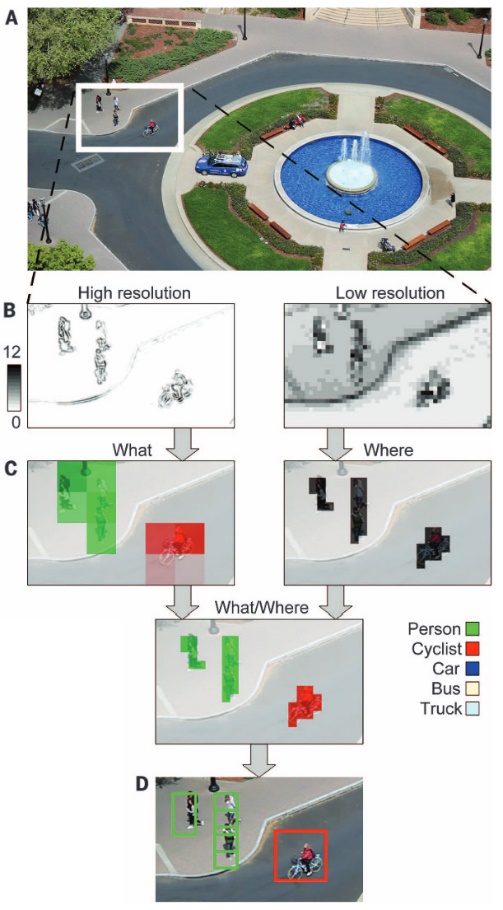 Bio-inspired SNN combines detector for changes (“where path”) with a low-resolution classification (“what path”)

Power consumption
    Leak: 42mW (0.70 V, 0 Hz firing rate)                       
    323mW (1.05 V, 200 Hz firing rate, 256 synapses/neuron)
[Merolla P.A. et al. 2014]
TRUENORTH: DEMO
36
Spiking Neural Network and Neuromorphic Computing – F. Corradi
Digital Neuromorphic processors: Intel Loihi
Loihi: digital LIF neuron
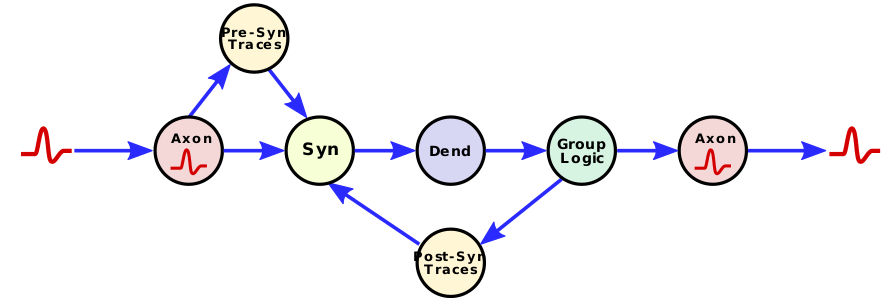 LIF differential equations are approximated using a discrete timestep whereby all neurons maintain a timestamp synchronized throughout the entire chip.
fine-graded synchronization
[Davies M. et al. 2018]
37
Spiking Neural Network and Neuromorphic Computing – F. Corradi
Digital Neuromorphic processors: Intel Loihi
Loihi: fine-graded synchronization
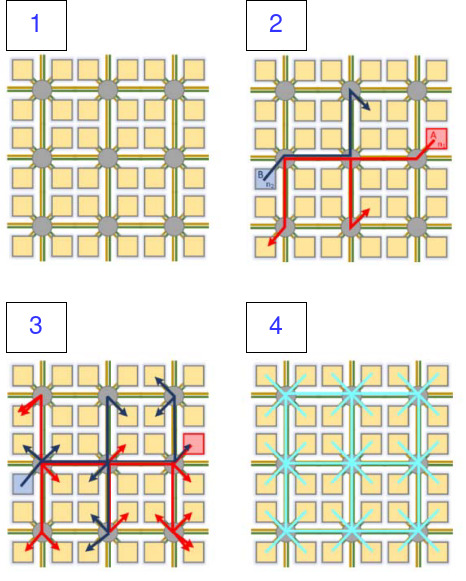 Fine grained mesh operation:

1- initial idle state for time-step t (each square represents a core in the mesh containing multiple neurons)
2- neurons n1 and n2 in cores A and B fire and generatespike messages (first in the time multiplexed order)
3- spikes from all other neurons firing on time-step t incores A and B are distributed to their destination cores
4- each core advances its algorithmic time-step to t + 1as it handshakes with its neighbors through barrier synchronization messages
[Davies M. et al. 2018]
38
Spiking Neural Network and Neuromorphic Computing – F. Corradi
Digital Neuromorphic processors: Intel Loihi
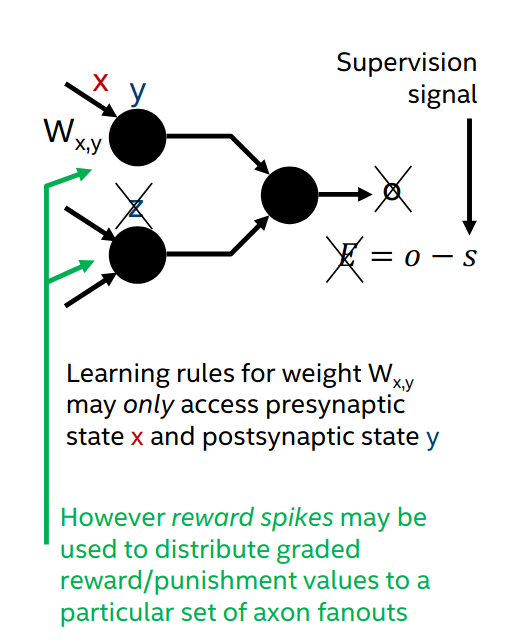 Loihi: On-line Learning
Local learning rule - essential for scalability

Plasticity on wide range of time scales for:	- immediate supervised (labelled) learning,	- unsupervised (self-organization),  working memory
	- reinforcement-based delayed feedback
[Davies et al. 2018]
39
Spiking Neural Network and Neuromorphic Computing – F. Corradi
Digital Neuromorphic processors: Intel Loihi
Loihi: DEMO keyword spotting (mean-rate ANN-to-SNN)
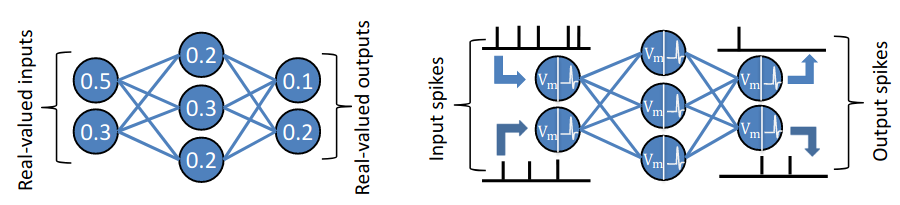 Train an ANN with ReLU activation function
Convert to SNN, each firing rate output of neurons encode the output of a ReLU
Need threshold balancing, scaling, and normalization
[Rueckauer and Liu 2018; Han, Srinivasan, and Roy 2020]
40
Spiking Neural Network and Neuromorphic Computing – F. Corradi
Digital Neuromorphic processors: Intel Loihi
Loihi: DEMO keyword spotting (mean-rate ANN-to-SNN)
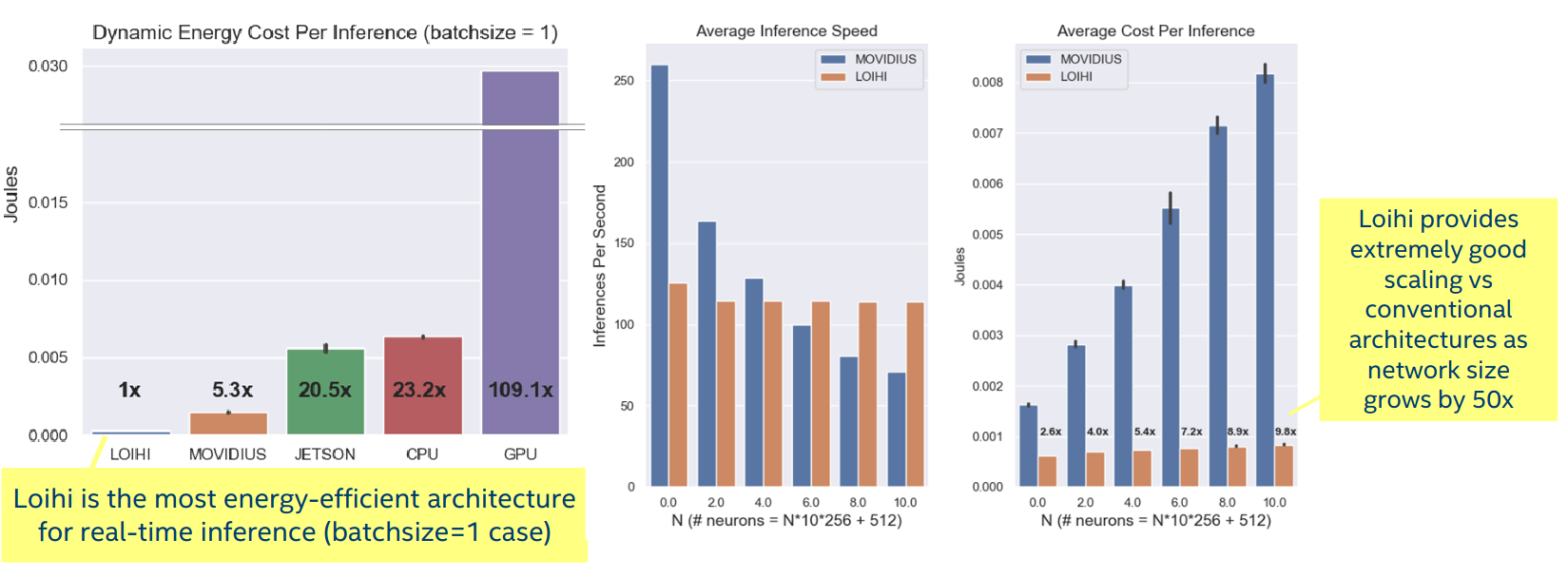 Loihi provides 5-10x lower energy than closest conventional DNN architectures
Ceaveats: batchsize=1 and reduced accuracy! (90.6% SNN, vs 92.7% DNN)
[Blouw et al.2019]
41
Spiking Neural Network and Neuromorphic Computing – F. Corradi
Digital Neuromorphic processors: Intel Loihi
[Bellec et al. 2018]
Loihi: DEMO Spike-Based LSNN (directly train SNN)
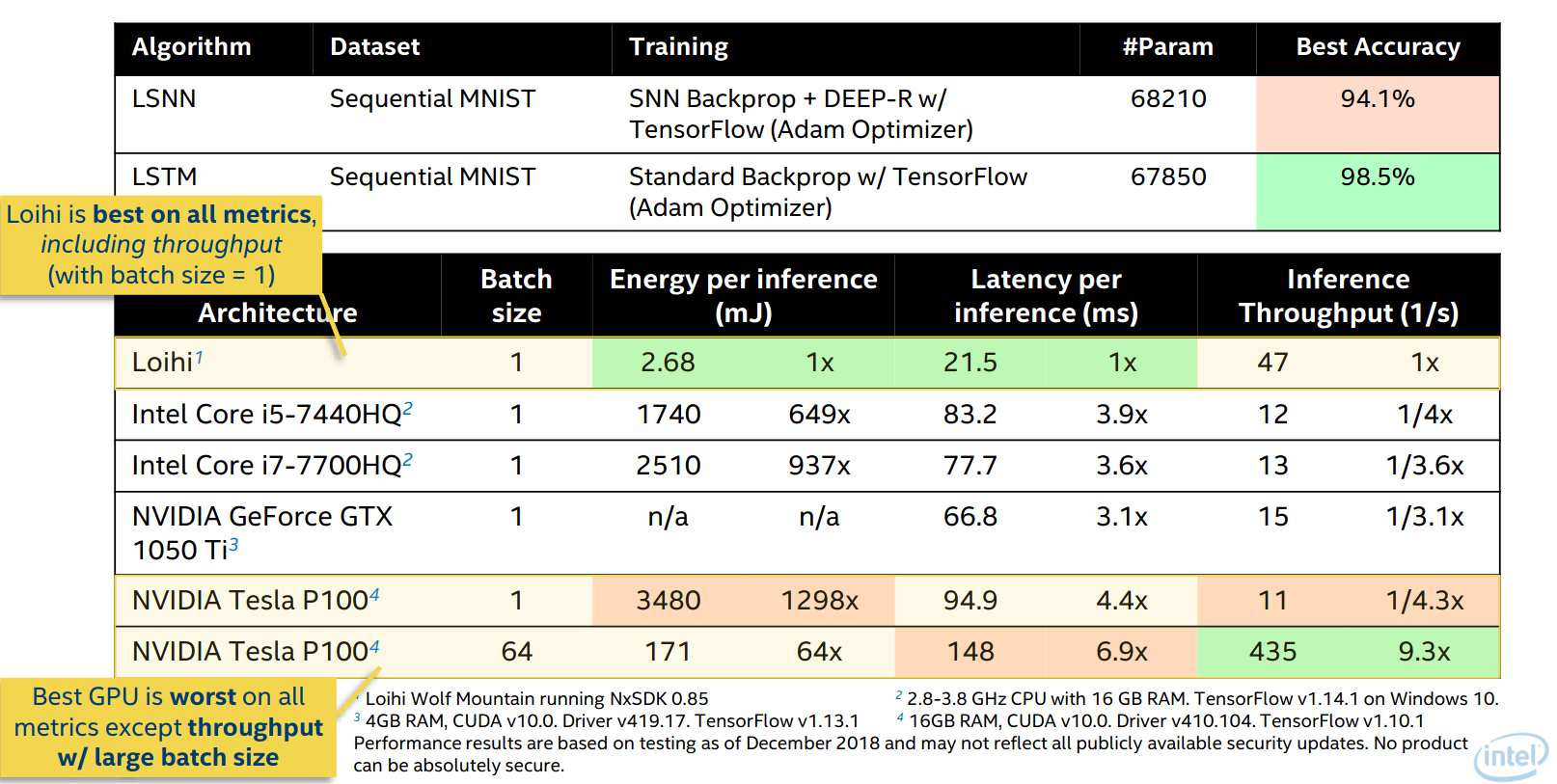 Batchsize=1
Real-time
Low-latency
42
Spiking Neural Network and Neuromorphic Computing – F. Corradi
Neuromorphic Digital Systems
Summary
Pros:
       Leverage advanced node technologies (1M neurons in 4nm, Intel Loihi2)
       Low-latency
       Low-power density 
              TrueNorth 60^mm2 / 90mW 
              Loihi 2 large dynamic range of power 100mW to Watts
       Responsive edge AI (efficient for batch size = 1)
       Compute-on demand (event-based)
       Scalable (asynchronous interfaces for large scale networks)
Cons:
     Limited programmability (e.g., neuron models)
     On-chip memory
     Cost (chip-size)
Applications:
     Energy-efficient inference for the edge, example GML (Orlando lecture 10 – NeuroFlow)
     Limited to Loihi neuromorphic research 
     Real-time, low-latency edge IoT
43
Spiking Neural Network and Neuromorphic Computing – F. Corradi
Neuromorphic Computing and Engineering
Neuromorphic Engineering emerged in the late 80s with two main goals
The scientific goal to understand the information processing and computational principles of biological neural systems by emulating them with microelectronic systems
There is the engineering goal of exploiting the known properties of biological systems to design and implement efficient devices for engineering application (edge AI)
Today NCE and engineering is a much broader field that includes:

Emerging memories and materials (nano-scale devices for replicating biophysical properties)
Bio-inspired algorithms that go beyond traditional deep learning alone 
Novel sensory systems (event-based cameras – silicon retina, dynamic audio sensors - silicon cochlea, neuromorphic touch, neuromorphic smell)
Unconventional computer architectures (GML, Intel, IMEC, SynSense, Innatera, ..)
Novel bio-inspired robotic systems (TUD, UZH, IIT, ..)
44
Spiking Neural Network and Neuromorphic Computing – F. Corradi
References
Akopyan, Filipp et al. (2015). “Truenorth: Design and tool flow of a 65 mw 1 million neuron programmable neurosynaptic chip”. In: IEEE transactions on computer-aideddesign of integrated circuits and systems 34.10, pp. 1537–1557.Amorim Da Costa, Nuno Miguel M and Kevan Martin (2010). “Whose cortical column would that be?” In: Frontiers in neuroanatomy 4, p. 16.Bellec, Guillaume et al. (2018). “Long short-term memory and learning-to-learn in networks of spiking neurons”. In: Advances in neural information processing systems 31.Bianco, Simone et al. (2018). “Benchmark analysis of representative deep neural network architectures”. In: IEEE Access 6, pp. 64270–64277.Blouw, Peter et al. (2019). “Benchmarking keyword spotting efficiency on neuromorphic hardware”. In: Proceedings of the 7th Annual Neuro-inspired ComputationalElements Workshop, pp. 1–8.Brown, Tom et al. (2020). “Language models are few-shot learners”. In: Advances in neural information processing systems 33, pp. 1877–1901.Davies, Mike et al. (2018). “Loihi: A neuromorphic manycore processor with on-chip learning”. In: Ieee Micro 38.1, pp. 82–99.Dutta, Sangya et al. (2017). “Leaky integrate and fire neuron by charge-discharge dynamics in floating-body MOSFET”. In: Scientific reports 7.1, pp. 1–7.Grillner, Sten et al. (2005). “Microcircuits in action–from CPGs to neocortex”. In: Trends in neurosciences 28.10, pp. 525–533.Han, Bing, Gopalakrishnan Srinivasan, and Kaushik Roy (2020). “Rmp-snn: Residual membrane potential neuron for enabling deeper high-accuracy and low-latency spikingneural network”. In: Proceedings of the IEEE/CVF Conference on Computer Vision and Pattern Recognition, pp. 13558–13567.Markram, H. et al. (2004). “Interneurons of the neocortical inhibitory system”. In: Nature reviews neuroscience 5.10, pp. 793–807.Mehonic, Adnan and Anthony J Kenyon (2021). “Brain-inspired computing: We need a master plan”. In: arXiv preprint arXiv:2104.14517.Merolla, Paul A et al. (2014). “A million spiking-neuron integrated circuit with a scalable communication network and interface”. In: Science 345.6197, pp. 668–673.Rueckauer, Bodo and Shih-Chii Liu (2018). “Conversion of analog to spiking neural networks using sparse temporal coding”. In: 2018 IEEE International Symposium onCircuits and Systems (ISCAS). IEEE, pp. 1–5.Schuman, Catherine D et al. (2022). “Opportunities for neuromorphic computing algorithms and applications”. In: Nature Computational Science 2.1, pp. 10–19
45
Spiking Neural Network and Neuromorphic Computing – F. Corradi